HOẠT ĐỘNG TRẢI NGHIỆM

LỚP 1
BÀI 2: 
NHỮNG VIỆC NÊN LÀM TRONG GIỜ HỌC, GIỜ CHƠI (Tiếp)
Hoạt động 5: Nhận xét hành vi đã thay đổi của các bạn.
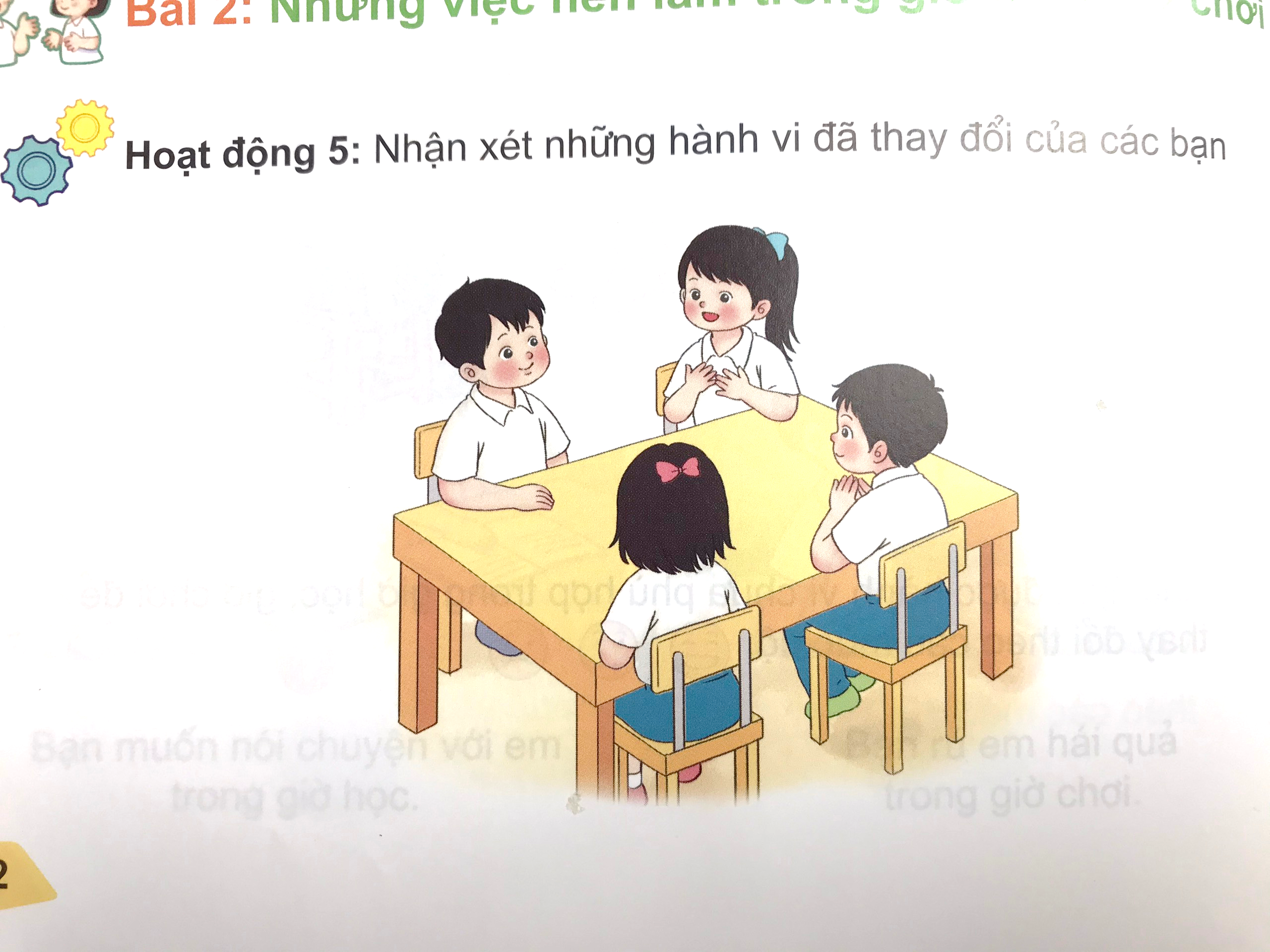 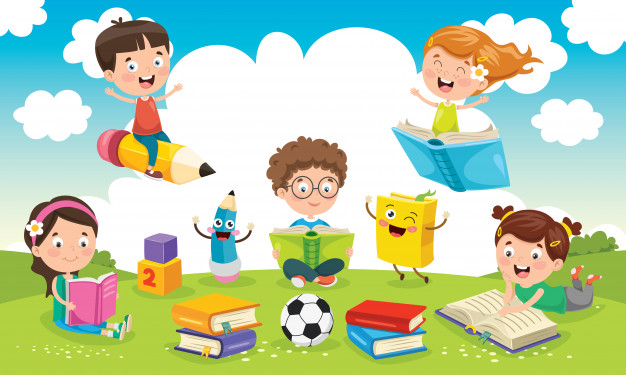 THƯ GIÃN
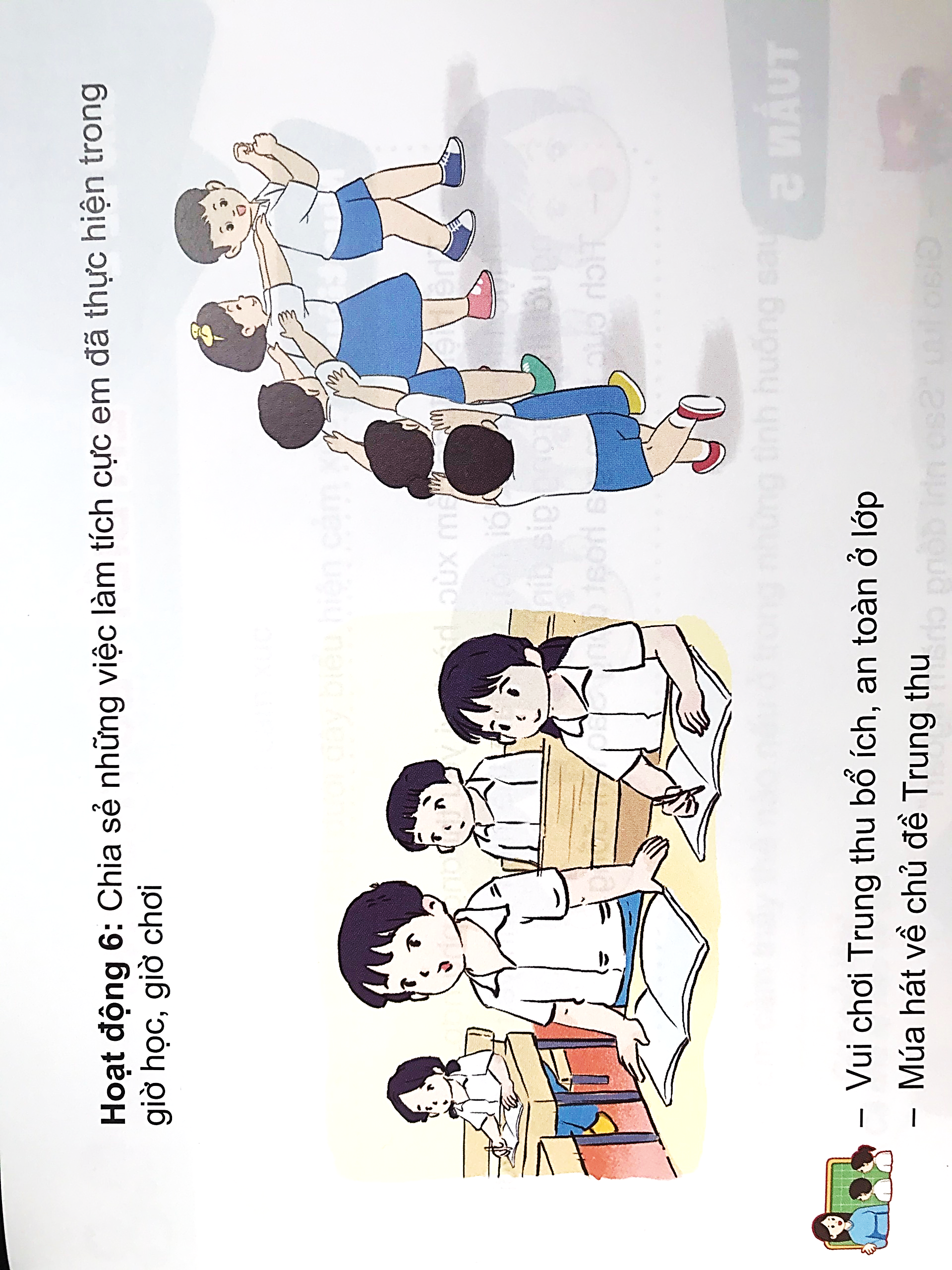 Hoạt động 6: Chia sẻ những việc làm tích cực em đã thực hiện trong giờ làm, giờ chơi.
TỔNG KẾT
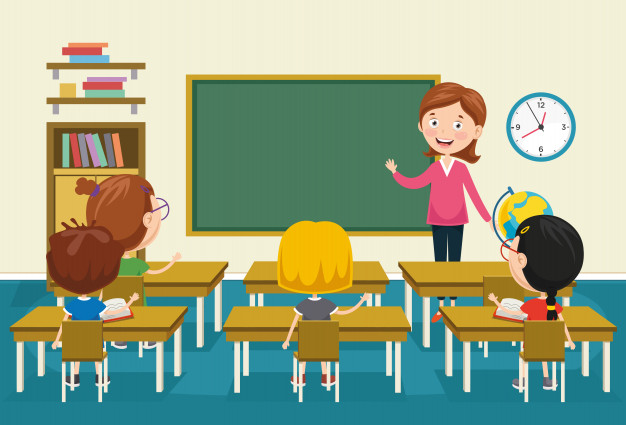 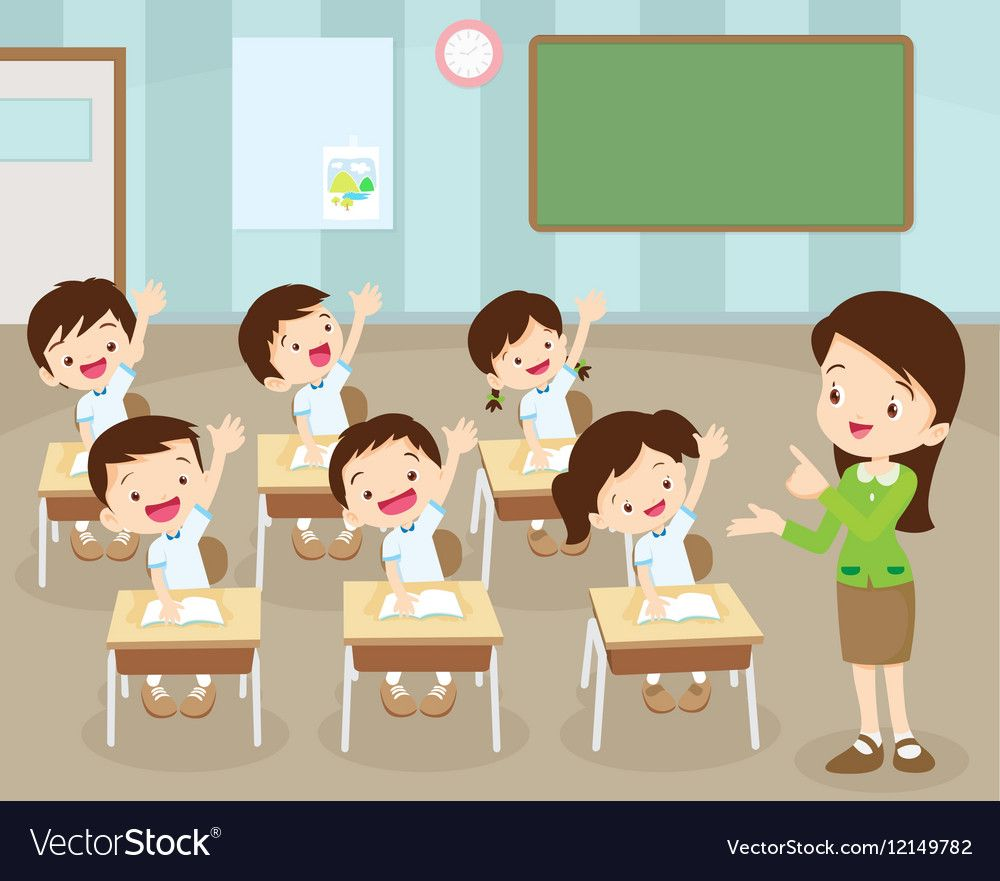 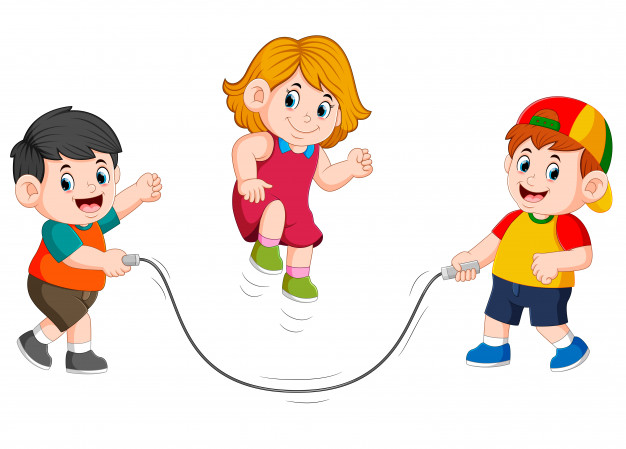 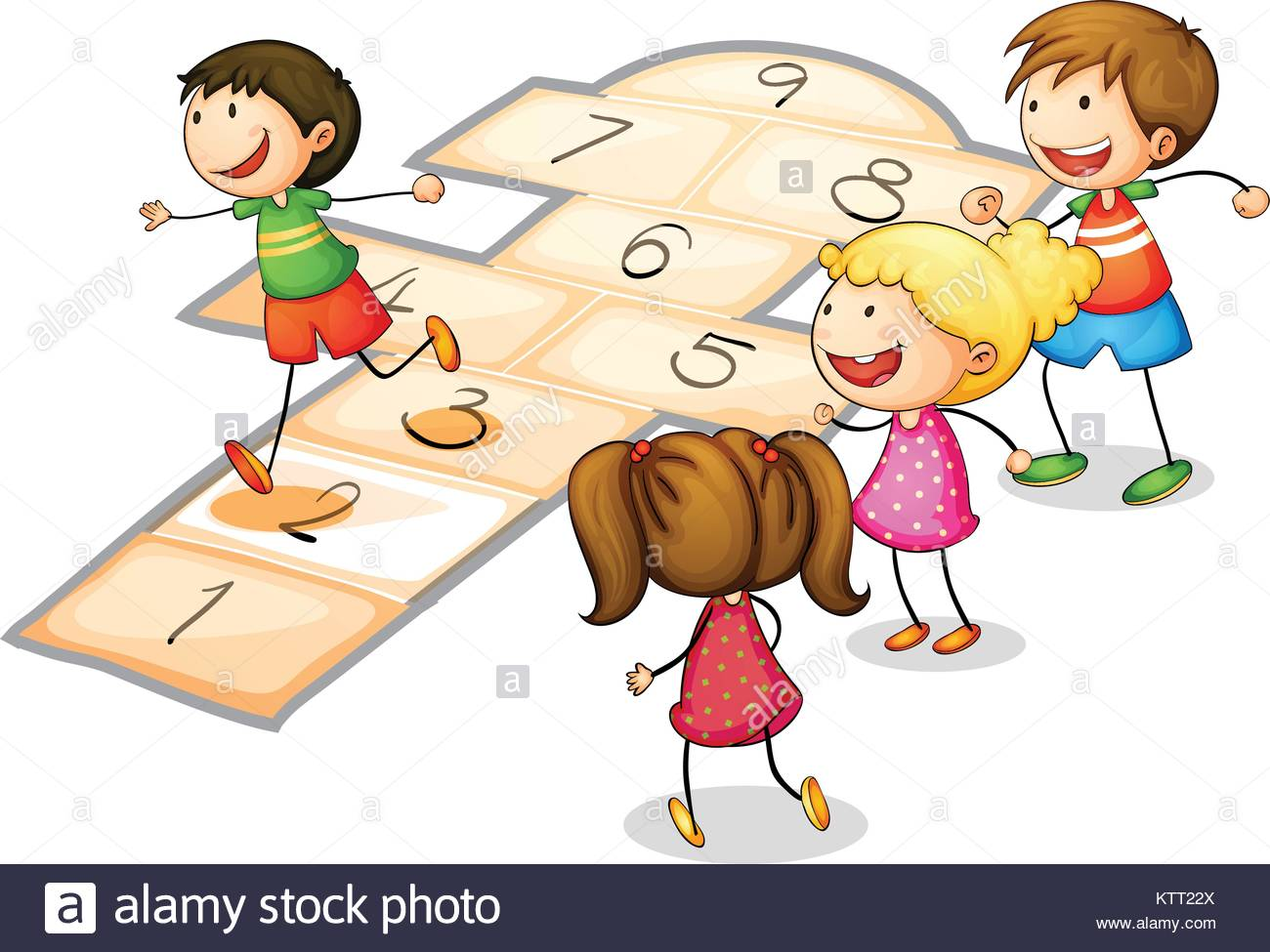 TỔNG KẾT
Giờ học, con cần tập trung nghe giảng, tích cực phát biểu ý kiến. 
   Giờ chơi, con cùng các bạn nên vui chơi an toàn, thân thiện.